Solving Inequalities by Multiplying or Dividing
Section 2.3
Objectives:
Solve one-step inequalities by using multiplication. 

Solve one-step inequalities by using division.
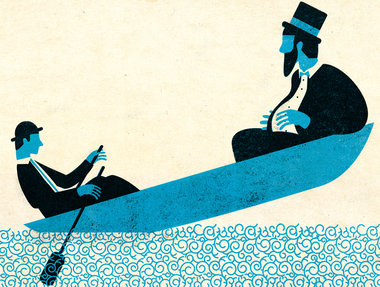 Classwork:
Exploration: 
Solving Inequalities by Multiplying or Dividing
Random Fact: Who uses this?
You can solve an inequality to determine how much you could buy with a certain amount of money.
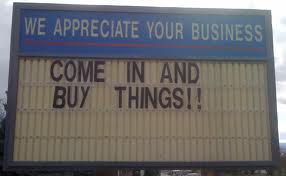 Solving inequalities is similar to solving equations.

To solve an inequality with multiplication or division, undo the operation by dividing or multiplying both sides by the same number.
Multiplication and Division Properties of Inequality
Example 1:
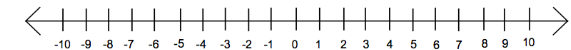 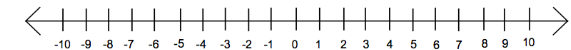 Example 1:
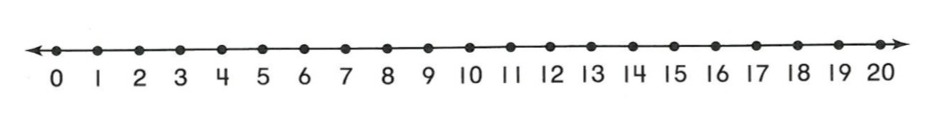 What About Negatives????
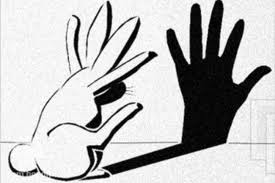 IMPORTANT: 
Whenever you multiply or divide by a negative number, you MUST reverse the inequality symbol.
Multiplication and Division Properties of Inequality
Example 2:
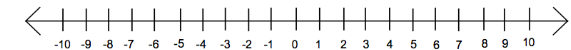 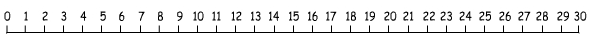 Example 3:
Ryan has a $16 gift card for a                                                    health store where a                                                           smoothie costs $2.50.
What are the possible number                                                          of smoothies Ryan can buy?
Write and solve an inequality.
$2.50 times # of smoothies is at most $16.00
2.5s ≤ 16
s ≤ 6.4
You can not buy a fraction of a smoothie so…
Ryan can buy 0, 1, 2, 3, 4, 5, or 6 smoothies.
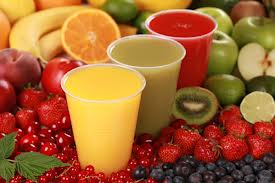 Exit Ticket (5 minutes)
Compare the Multiplication and Division Properties of Inequality to the Multiplication and Division Properties of Equality.
Classwork:
Worksheet: 
Solving One-Step Inequalities by Multiplying or Dividing
Homework:
2.3 Additional Practice Problems